RUH ID:39353
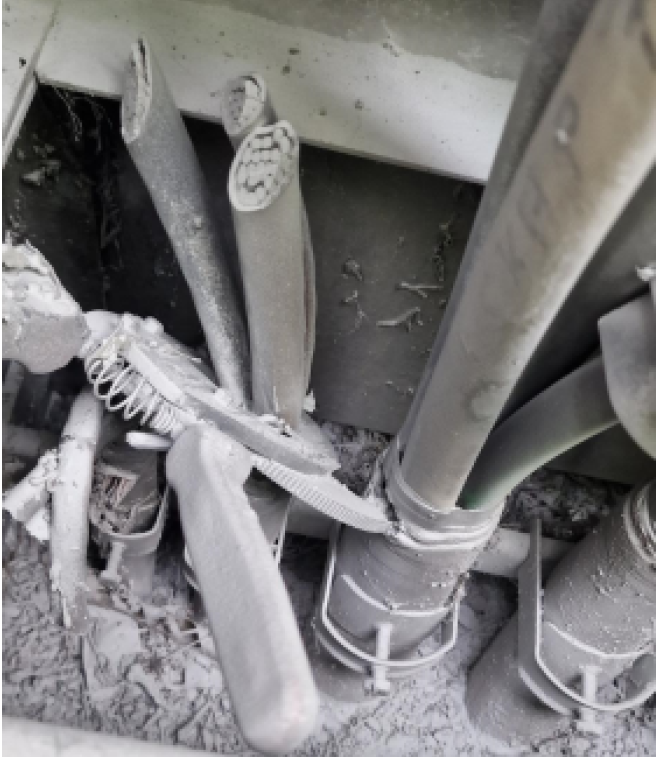 Læringsark